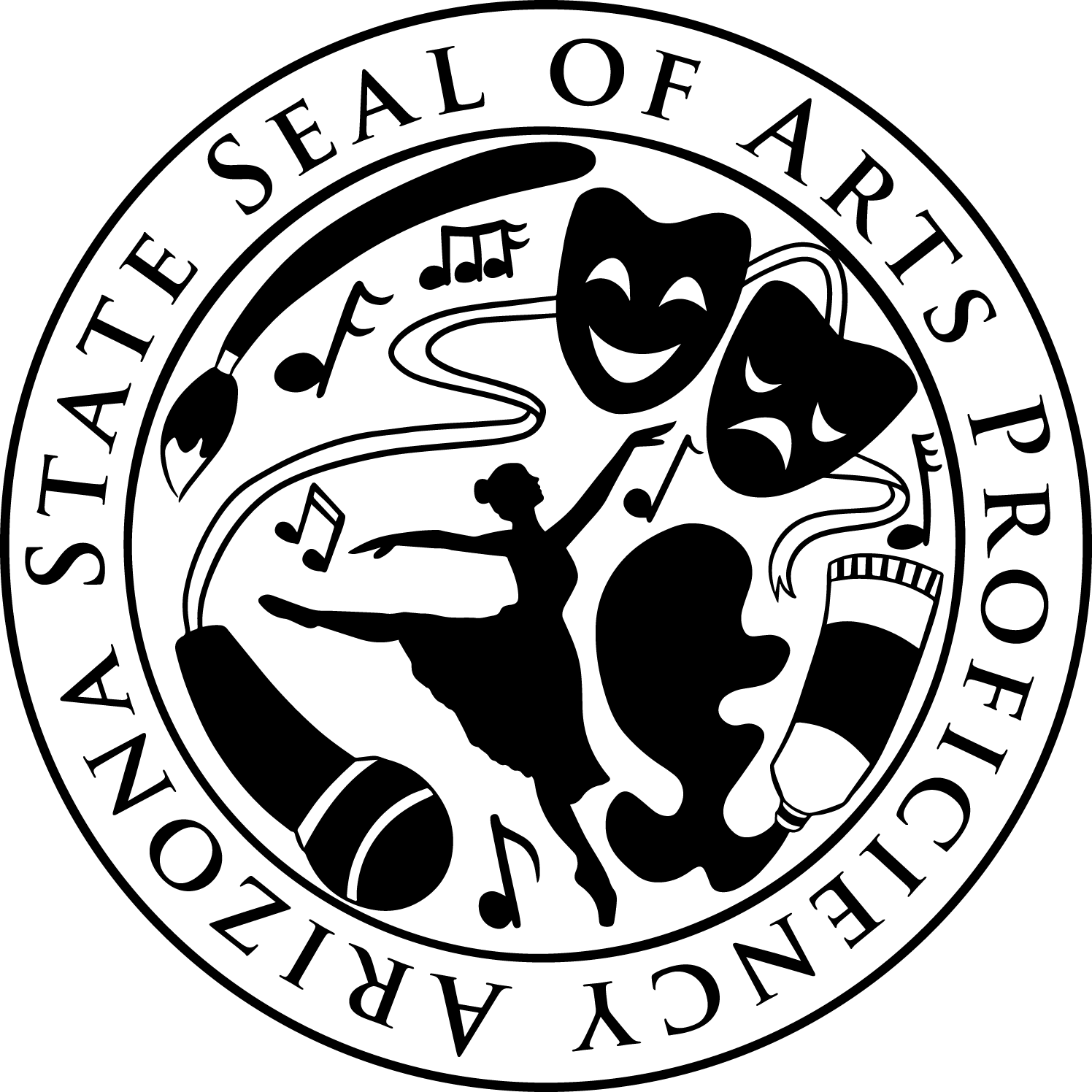 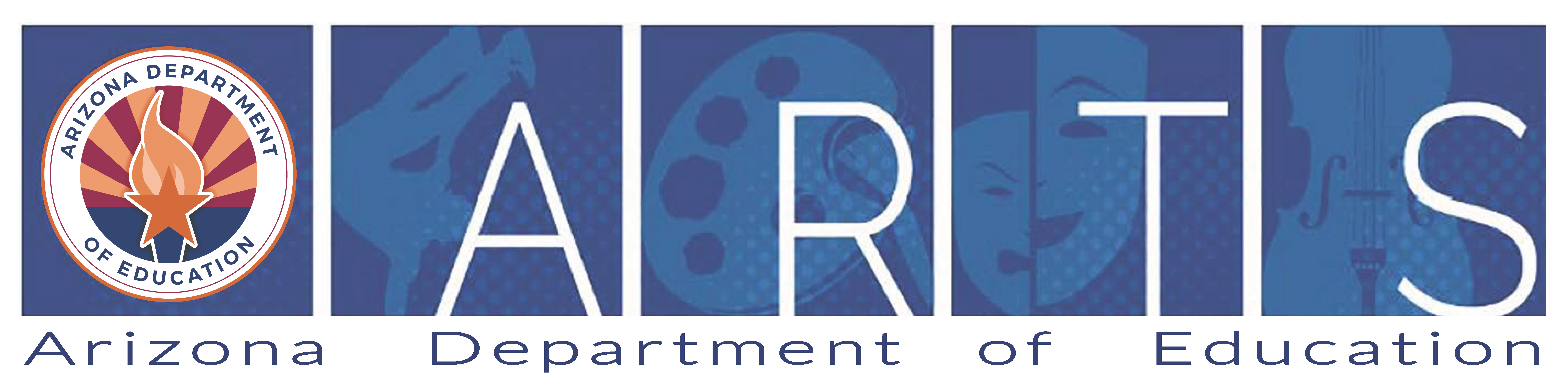 Arizona State Seal of Arts Proficiency
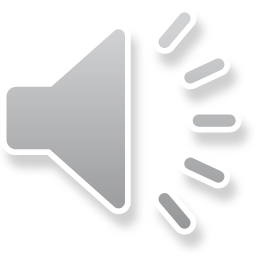 [Speaker Notes: The State Seal of Arts Proficiency is a testament to the rich history of excellent arts education in the state of Arizona. This diploma seal is awarded to high school graduates who complete the Seal of Arts Proficiency pathway by the Office of Arts Education within the Arizona Department of Education (ADE). Senate Bill 1111 – the State Seal of Arts Proficiency - had bipartisan support and was a grassroots effort from arts education advocates across the state. Senator Paul Boyer served as the bill’s sponsor, and it was signed into law by Governor Doug Ducey on May 14th, 2019. Board rule for this law was adopted by the State Board of Education on October 28th, 2019.]
Objectives
Celebrate students who demonstrate elevated levels of proficiency in the Arizona Arts Education Standards through personal expression and creative experiences in arts education programs 
Identify pathways of artistic literacy that cultivate skills for 21st century success 
Prepare students for college and career readiness, including active participation in the creative industries sector 
Promote increased access to well-rounded, high-quality arts education across the state
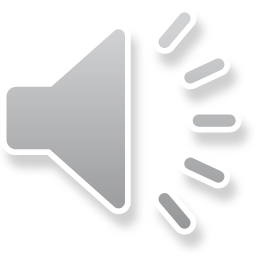 [Speaker Notes: Stakeholders from across Arizona convened during the summer of 2019 to outline the objectives and pathway requirements of the State Seal of Arts Proficiency. The goals of the seal are to celebrate students who demonstrate elevated levels of proficiency in the Arizona Arts Education Standards through personal expression and creative experiences in arts education programs; to identify pathways of artistic literacy that cultivate skills for 21st century success; to prepare students for college and career readiness, including active participation in the creative industries sector; and to promote increased access to well-rounded, high-quality arts education across the state.]
Requirements
To qualify for the Arizona State Seal of Arts Proficiency, a student will complete:
All qualifying Arts and Career and Technical Education (CTE) courses with a GPA of 3.0 or better on a 4.0 scale, or the equivalent 
Minimum credit requirements in one of the following ways: 
4 credits in one artistic discipline – dance, music, theatre, visual arts, media arts – or  
3 credits in one artistic discipline and 1 credit in a qualifying creative industries CTE program or separate artistic discipline – or 
2 credits in one artistic discipline and 2 credits in a creative industries CTE program or separate artistic discipline
80 hours of arts-related extracurricular activities 
A student capstone project
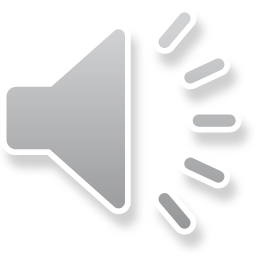 [Speaker Notes: Pathway requirements for the Arizona State Seal of Arts Proficiency were developed by a diverse collection of arts education stakeholders from across the state. To qualify for the seal, students will complete all qualifying Arts and Career and Technical Education (CTE) courses with a GPA of 3.0 or better on a 4.0 scale, or the equivalent. 

Students will complete minimum credit requirements, which can be done in one of three ways. Either they will complete 4 credits in one of the artistic disciplines – choosing from dance, music, theatre, visual arts, and media arts – or 3 credits in one artistic discipline and 1 in another artistic discipline or approved CTE program. Their third option for completing the credit requirements is to complete 2 credits in one artistic discipline and 2 in another artistic discipline or approved CTE program. 

In addition to their arts coursework, students pursuing the State Seal of Arts Proficiency will complete 80 hours of arts-related extracurricular activities and a student-led capstone project, which is a meaningful culmination of the learning in each student’s chosen artistic discipline. 

Local Education Agencies (LEAs) will have the opportunity during the application process to detail the local procedures that will ensure their students are supported in meeting these requirements.]
Timeline
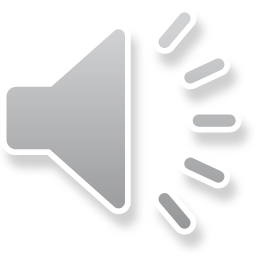 Access application, achievement report and other resources at www.azed.gov/artseducation/arizona-state-seal-of-arts-proficiency.
[Speaker Notes: LEAs wishing to administer the seal can apply and view the timeline for application, review, approval, and reporting on the Arizona State Seal of Arts Proficiency website. Applications for the 24-25 school year must be submitted by September 27th, 2024. Applications will be reviewed for approval by the ADE Office of Arts Education, and LEAs will be notified of their status by November 1st. In the spring, LEAs that were approved to administer the seal will visit the Arizona State Seal of Arts Proficiency website once again to submit an Achievement Report indicating the number of students who have completed their Seal of Arts Proficiency pathway. LEA Achievement Reports must be submitted by April 14th, 2025, to ensure the receipt of diploma seals by May 2nd.]
Questions?
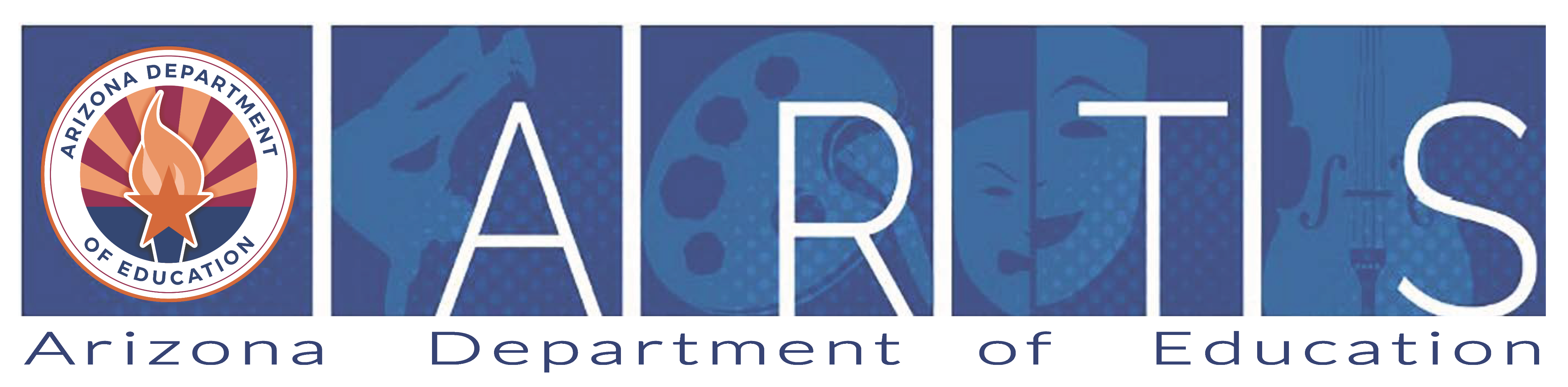 Arizona State Seal of Arts Proficiency

Artsed@azed.gov
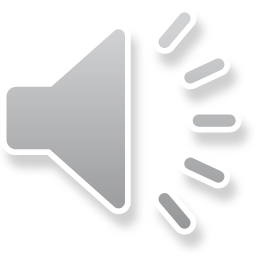 [Speaker Notes: Please visit the Arizona State Seal of Arts Proficiency website for additional information, resources, and a helpful implementation guide for LEAs. Please email the Arts Education Inbox, artsed@azed.gov with any questions regarding your seal program or the application process. Thank you for supporting arts education.]